Informal document GRB-62-11-Add.1
(62nd GRB, 1-3 September 2015,
 agenda item 7)
Transmitted by the expert from the Netherlands
Proposal Netherlands Tyre Noise Limits
Original GRB-61-03
C1 tyres
C2 tyres
C3 tyres
Policy Indicator Noise Emissions Roadtraffic
Eroad surfaces + Etyres + Epowertrain   -->   
# People annoyed/sleepdisturbed
Scenario’s
2015: present situation
2030 BAU: 1% growth traffic/yr, autonomous policy vehicles and tyres
2030 NL proposal: reduction ~ 2-3 dB 
	(GRB 61-03)
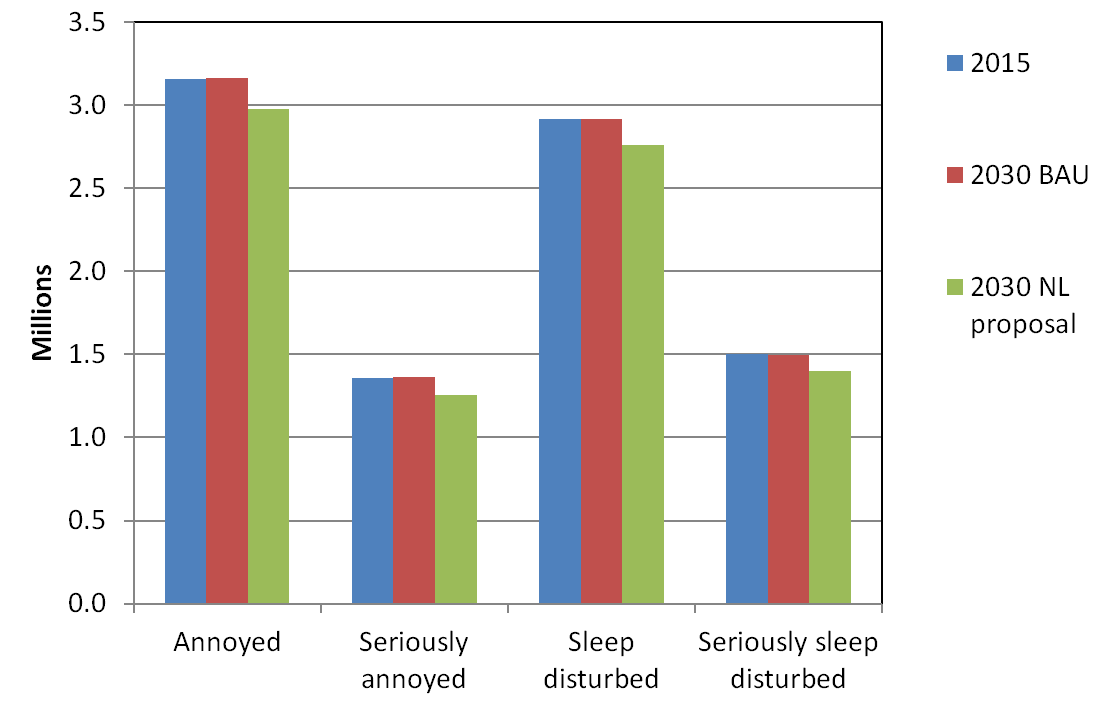 NLs proposal: GRB-62-11
OEM tyres -1 dB
Stages 3
Amendment 12.10 and 12.11
12.10As from 1 November 2020, Contracting Parties applying this Regulation shall refuse to grant approval if the tyre type to be approved does not meet the requirements of this Regulation as amended by the 02 series of amendments, and shall, in addition, refuse to grant approval if the stage 3 rolling sound requirements set out in paragraphs 6.1.1. to 6.1.3. of this Regulation are not complied with.
12.11As from 1 November 2024, any Contracting Party applying this Regulation may refuse to allow the sale or entry into service of a tyre which does not meet the requirements of this Regulation as amended by the 02 series, and which does not meet the stage 3 rolling sound requirements set out in paragraphs 6.1.1. to 6.1.3. of this Regulation.